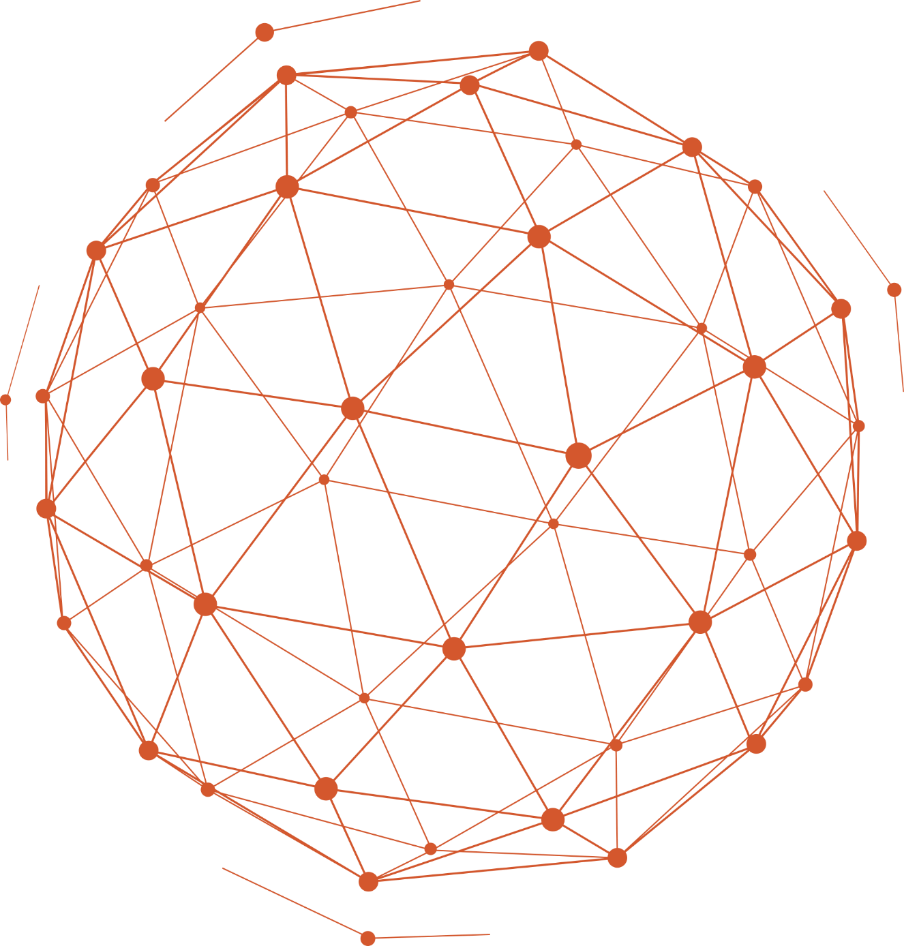 Особенности реализации электронного документооборота в ПО для ведения централизованного бухгалтерского учета
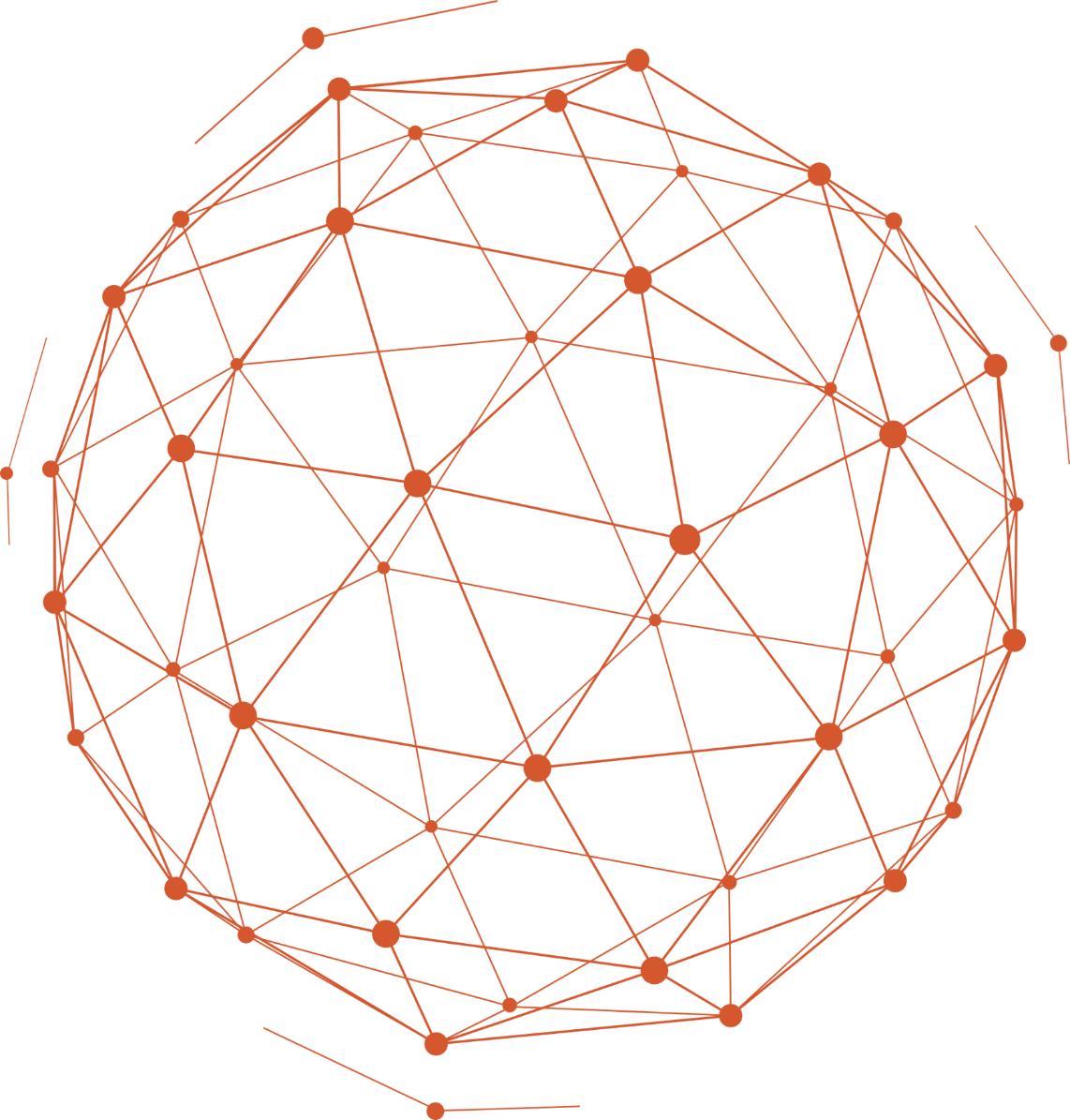 Задачи для автоматизации документооборота в системе бухучета
(пример ПК «Смета – СМАРТ»)
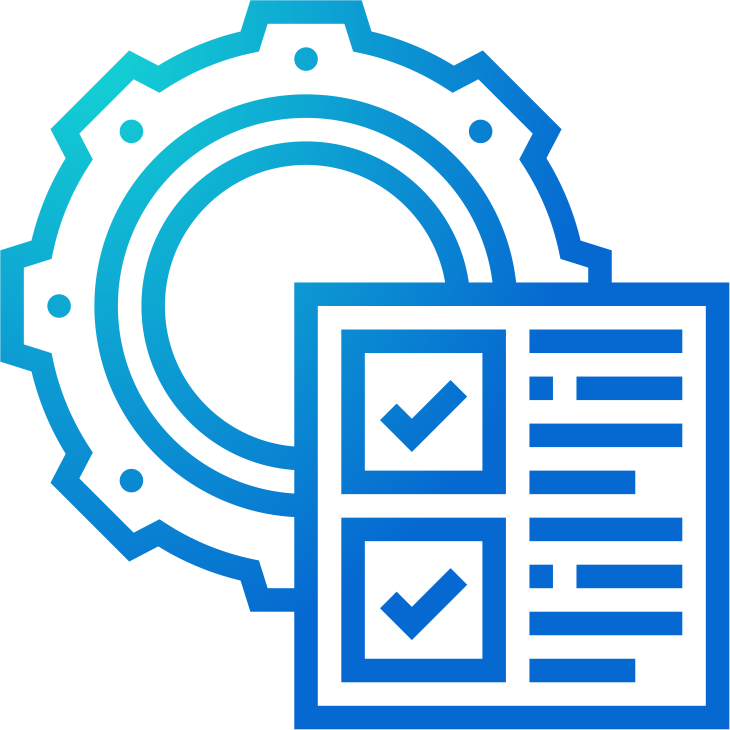 Соблюдение законодательства 
Оперативный обмен информацией 
Быстрый поиск документов по параметрам 
Прослеживаемость документов 
Безопасность обмена информацией
Контроль сроков выполнения задач
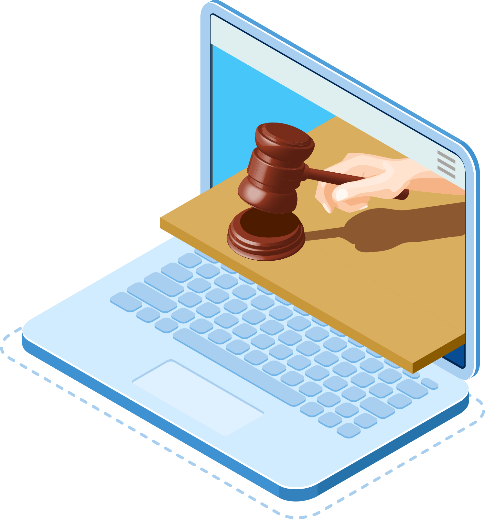 Что реализовано и передано в работу пользователям:
Обмен электронными документами для всех участников процесса (ЦБ, учреждение)
Возможность прикрепления к электронным документам скан-копий
Изменение статусов электронных документов
Возможность подписания квалифицированной электронной подписью документов и прикрепленных скан-копий
Возможность подписания простой электронной подписью документов и прикрепленных скан-копий
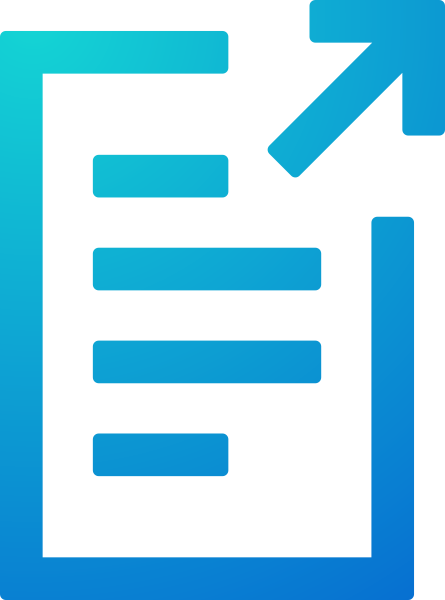 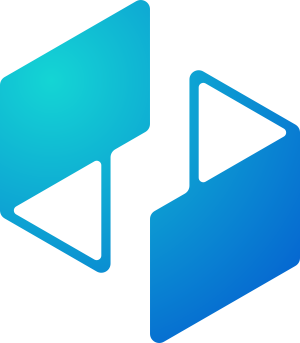 Через систему документооборота могут быть переданы:
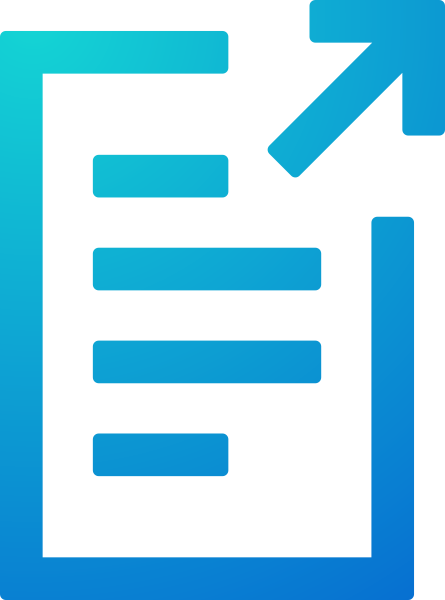 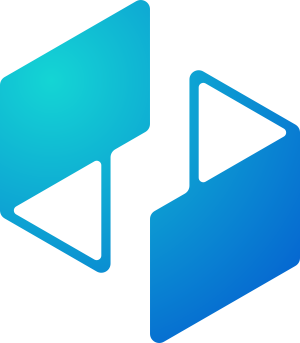 Документы

Печатные формы документов и отчетов
Принцип автоматизации: 
бизнес-процессы в нотации BPMN 2.0
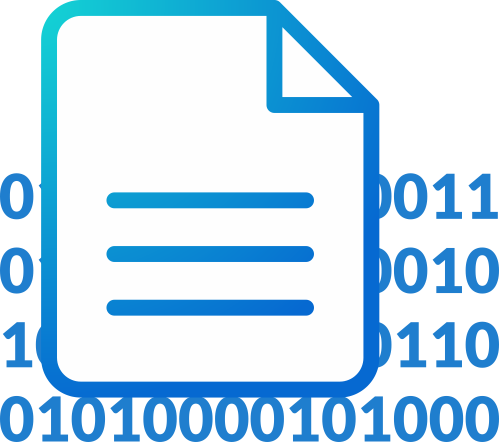 Движение документов по заданному маршруту
Автоматическое выполнение действия при переходе с этапа на этап (проводки, наложение ЭП, др.)
Автоматические контроли при переходе с этапа на этап 
Всегда актуальный список задач пользователя или группы пользователей
Аналитическая отчетность по движению документов
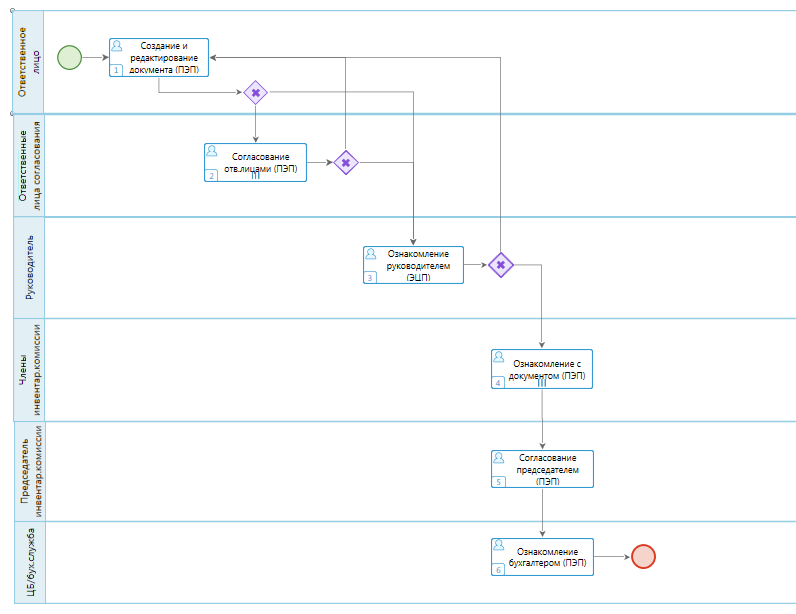 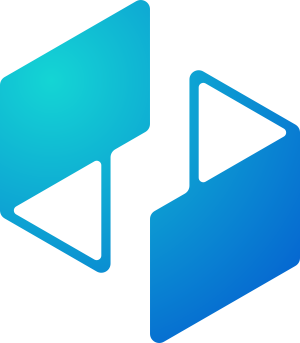 Пример маршрута 
документа «Решение 
о проведении 
инвентаризации»
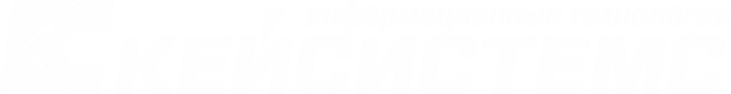